Pointers and Dynamic Variables
Fall 2018, CS2
Data, memory
memory address: every byte is identified by a numeric address in the memory.
a data value requiring multiple bytes are stored consecutively in memory cells and identified by the address of the first byte
In program we can:
find amount of memory (num. of bytes) assigned to a variable or a data type: sizeof(int), sizeof x 
find the address of a variable: &x
Example
int x, y;

int takes 4 bytes
address of x is the address of its first byte…
1000
x
1004
y
Pointers Variables (or Pointers)
Pointer variables: a variable that stores memory address (of another variable) 
is used to tell where a variable is stored in memory
Pointers "point" to a variable
Memory addresses can be used to access variables  
Array variable actually stores address of the first element in array 
int a[10]; cout <<a<<endl; cout <<&(a[0])<<endl;
When a variable is used as a call-by-reference argument, its address is passed
Declaring Pointers
Pointer variables must be declared to have a pointer type
Ex:  To declare a pointer variable p that can "point" to a variable of type double: 			double  *p;
The asterisk identifies p as a pointer variable
Declaring pointer variables
DataType * pointerVariable;  //declare a pointerVariable that can be used to point to DataType variable
	int * p;
	char *cptr;
      DayOfYear * pDate;  //pDate is a pointer pointing to DayOfYear obj
       double *q;  //no space between * and variable name 
Like other variables, before initialization, p and cptr might contain some arbitrary value
So, important to initialize: 
     int *p=NULL;  // assign NULL constant to p, a pointer variable to indicate 
                           // that p does not point to any valid data
                          // internally, NULL is value 0.

Common pitfall: 
int *p1, *p2;   //p1,p2 are both pointers that point to int
int *p1, p2;   //p1 is pointer, but p2 is int 
//* only applies  to the variable that follows it, p1; not p2
pointer to different types
DataType * pointerVariable;  //declare a pointerVariable that can be used to point to DataType variable
	int * p=NULL;
	char *cptr=NULL;
      DayOfYear * pDate=NULL;  //pDate is a pointer pointing to DayOfYear obj
       double *q=NULL;  //no space between * and variable name 
Pointers to different types 
have same size, sizeof(int *)==sizeof(double *) //8
why differentiate them? 
int and double, char, … takes different number of bytes, and interpret data differently…
“address of” Operator
&variable: yield the address of a variable
can then be assigned to a pointer variable  
int v1;
int * p1;         
   p1 = &v1;   // assign “address of v1” to p1
                  //p1 is now a pointer (pointing) to v1
   int a[10];
   assert (a==&(a[0])); //array variable itself stores address
Example
int x, y;
int *p1, *p2;
name
address
1000
x
address of x: 140724463361388
address of y: 140724463361384
address of p1:140724463361376
address of p2:140724463361368
1004
y
1008
p1
address of x0x7ffcbf8f5a8c
address of y0x7ffcbf8f5a88
address of p10x7ffcbf8f5a80
address of p20x7ffcbf8f5a78
p2
1012
Typical layout of a program in memory
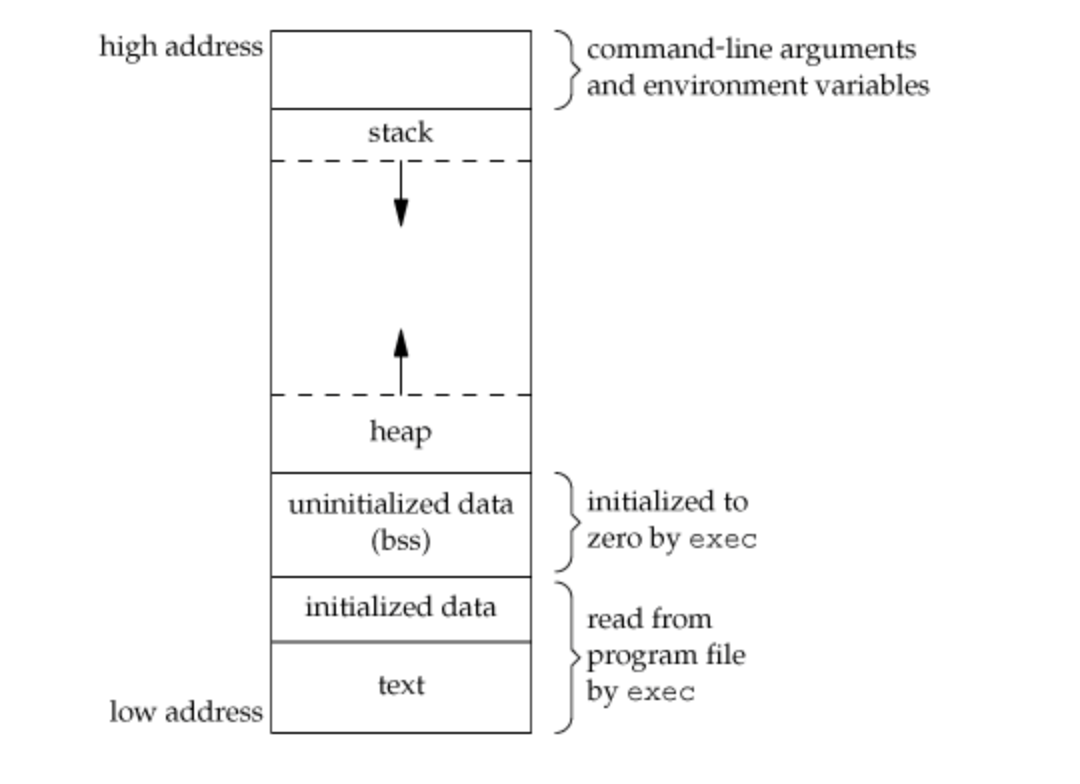 local variables
Global variables
static variables
Stack and StackFrame
….. 
int a()
{
     b();
     c();
    return 0;
}

int b()
{ return 0; }

int c()
{ return 0; }

int main()
{
   a();
   return 0;
}
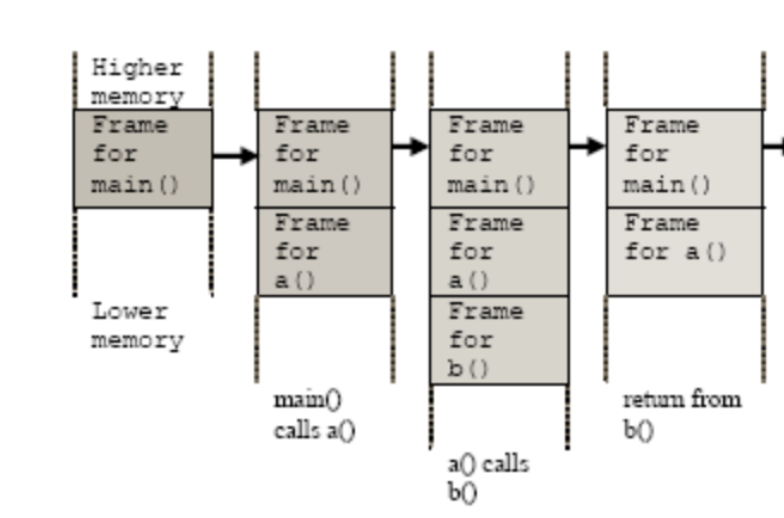 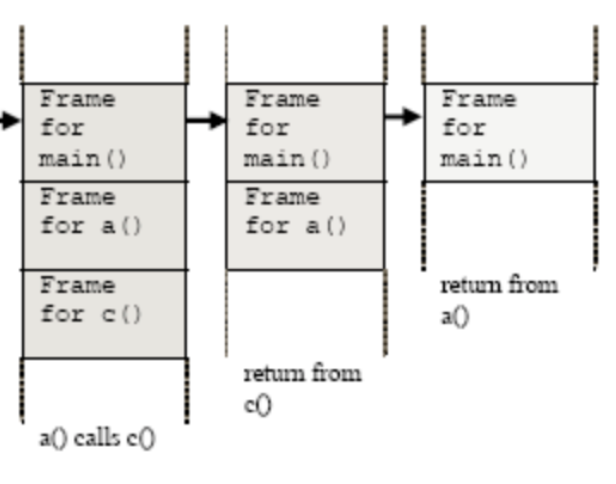 163
-42
Example
int x, y;
int *p1, *p2;
x=-42;
y=163;
1000
x
1004
y
1008
p1
1012
p2
1000
1004
163
-42
Example
int x, y;
int *p1, *p2;
x=-42;
y=163;
p1=&x;
p2=&y;
1000
x
1004
y
1008
p1
1012
p2
dereferencing Operator
*pointerVariable: the variable that pointerVariable points to 
Here the * is dereferencing operator, pointerVariable is said to be dereferenced
int v1;
int *p1;  //this * means p1 is a pointer        
   p1 = &v1;   // assign “address of v1” to p1
   cout << *p1; //display the int that p1 points to, i.e,  v1 
Pitfall/reminder: the context is important! 
* used between type and name
vs. * before a pointer variable
1000
1004
1000
1004
163
163
-42
17
Example
1000
x
int x, y;
int *p1, *p2;
x=-42;
y=163;
p1=&x;
p2=&y;


*p1=17; 

//*p1 is another name of for x
1004
y
1000
x
1008
p1
1004
y
1012
p2
1008
p1
1012
p2
Fundamental pointer operations
&  address-of a variable. Its operand is a variable. 
	example: int *p; int a=10; p=&a;
*  variable that a pointer is pointed to. Its operand is a pointer. 
	example: *p=5;    

they are used to move back and forth between variables and pointers to those variables.

int *p;
*p=5; //the variable pointed to by aptr has to be valid

int *p=NULL; <=> int *p; p=NULL;
int i;
    int *p;

    i = 68;
    p = &i;

    printf("%d\n",  i);
    printf("%d\n", *p);
    printf("%p\n", *p); /*value pointed to by p   */
    printf("%p\n",  p); /*value of p, i.e., address of value pointed to by p */
    printf("%u\n",  p); /*value of p, i.e., address of value pointed to by p  */

    *p = 12;

    printf("%d\n",  i);
    printf("%d\n", *p);
printf function is a function similar to cout
68
68
0x44
0xbfcc8b0c
3217853196
12
12
1000
1004
1004
1004
163
163
17
17
example
int x, y;
int *p1, *p2;
x=-42;
y=163;
p1=&x;
p2=&y;
*p1=17; /* another name of for x*/

p1=p2; /* pointer assignment, now two pointers point to the same location*/
1000
x
1004
y
1000
x
1008
p1
1004
y
1012
p2
1008
p1
1012
p2
1000
1004
1000
1004
163
163
163
17
example
1000
x
int x, y;
int *p1, *p2;
x=-42;
y=163;
p1=&x;
p2=&y;
*p1=17; /* another name of for x*/


*p1=*p2; /*value assignment*/


//think of *p1 as another name of the variable p1 points to.
1004
y
1000
x
1008
p1
1004
y
1012
p2
1008
p1
1012
p2
Usage of pointers
Allow one to refer to a large data structure in a compact way. 
Each pointer (or memory address) typically fits in four bytes of memory!
Array: static or dynamic arrays
Different parts of a program can share same data: 
passing parameters by reference (passing address between different functions), or by pointers 
One can reserve new memory in a running program: dynamic memory allocation
Build complicated data structures by linking different data items
Passing parameters by reference using pointers
Suppose we want to set x (defined in main() function) to zero, 
compare the following code: 
/*pass by value*/
void SetToZero1 (int var) {
	var=0;
}

/*pass by pointer*/
void SetToZero2(int *ip) {
	*ip=0;
}

int main()
{
    int x=163; 
    SetToZero1(x)
    SetToZero2 (&x); 
}
163
163
int main () 
{
   …
   x=163;
   SetToZero(x); 
   …
   …
}





void SetToZero (int var) {
    var=0;
}
stack 
frame
for  main() in our computer’s memory
1000
x
1004
1008
1012
1208
var
stack 
frame
for SetToZero1() in our computer’s memory
1212
163
0
int main () 
{
   …
   x=163;
   SetToZero(x); 
   …
   …
}





void SetToZero (int var) {
   var=0;
}
1000
x
1004
stack 
frame
1008
1012
1208
var
stack 
frame
1212
1000
163
1000
x
int main () 
{
…
x=163;
SetToZero2(&x);  
…
…
}




void SetToZero2(int *ip) 
{
*ip=0; 
}
1004
stack frame of main()
1008
1012
1208
ip
stack frame of SetToZero2
1212
1000
0
1000
x
int main () 
{
…
x=163;
SetToZero(&x); 
…
…
}




void SetToZero(int *ip) 
{
*ip=0;
}
1004
stack 
frame
1008
1012
1208
ip
stack 
frame
1212
SetToZero(&x);
SetToZero3(x);
SetToZero(x);
var=x;
var=0;
ip=&x;//ip points to x
*ip=0;
var refers to x
var=0;  //x=0
Passing parameters
main stack frame
SetToZero1 stack frame
void SetToZero1 (int var) {
	var=0;
}
SetToZero(x); 
/* has no effect on x*/


void SetToZero2(int *ip) {
	*ip=0;
}

SetToZero2(&x); 

void SetToZero3 (int & var){
      var = 0;
}

SetToZero3 (x);
SetToZero2 stack frame
stack frame
SetToZero3 stack frame
stack frame
Example
write a program to solve quadratic equation:
	ax^2 + bx + c = 0;

program structure:

input phase: accept values of coefficients from users;

void GetCoefficients(double *pa, double *pb, double *pc); 

computation phase: solve the equation based on those coefficients;

	void SolveQuadratic(double a, double b, double c, double *px1, double *px2); 


output phase: display the roots of the equation on the screen

	void DisplayRoots(double x1, double x2);
Variable Scopes and Lifetimes
—- a bigger picture about memory used by a program
Global Variables
Variables declared outside any function are global variables
they have “global scope”, i.e., they can be accessed by the name from all parts of a program —- unless there is an eclipse! 
they comes into being when program starts, and disappears when program ends ==> static lifetime
We discourage the usage of global variables
too many cooks in the kitchen: everyone can modify it
Local Variables
Variables declared in a function are local variables
they have “local scope”: they can be accessed using the name from the function/block 
They are typically created when the function is called, and destroyed when the function call ends ==> automatic lifetime
Local variable with static lifetime?
void some_func()
  {
      static int counter=0;  //created at program starts,
			//destroyed when program ends 
      counter++;
      cout <<"called " << counter<<" times\n”;
     //… 
   }
Dynamic Variables
Programmer/Code can create variables and then destroy them using operators new and delete 
such variables are dynamic variables, their lifetime is dynamic (decided at running time, based upon running time condition). They have no name. 
e.g.,
int *p1; //declare a pointer variable 
p1 = new int; //create a int variable, save its address in p1 
This variable can only be referred by address (as it has no name), *p1 
*p1 can be used any place an integer variable can       cin >> *p1;       *p1 = *p1 + 7;
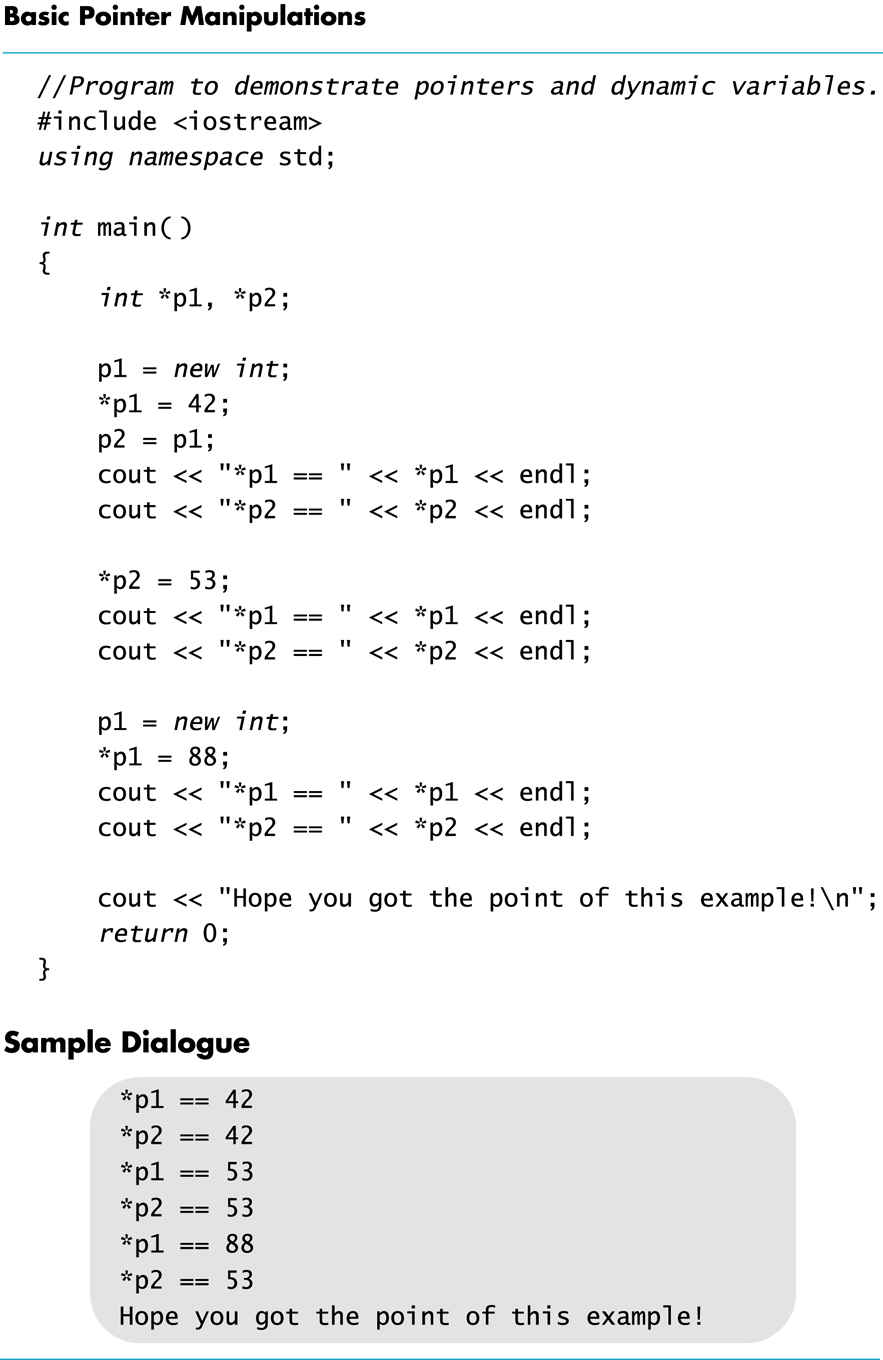 Display 9.2
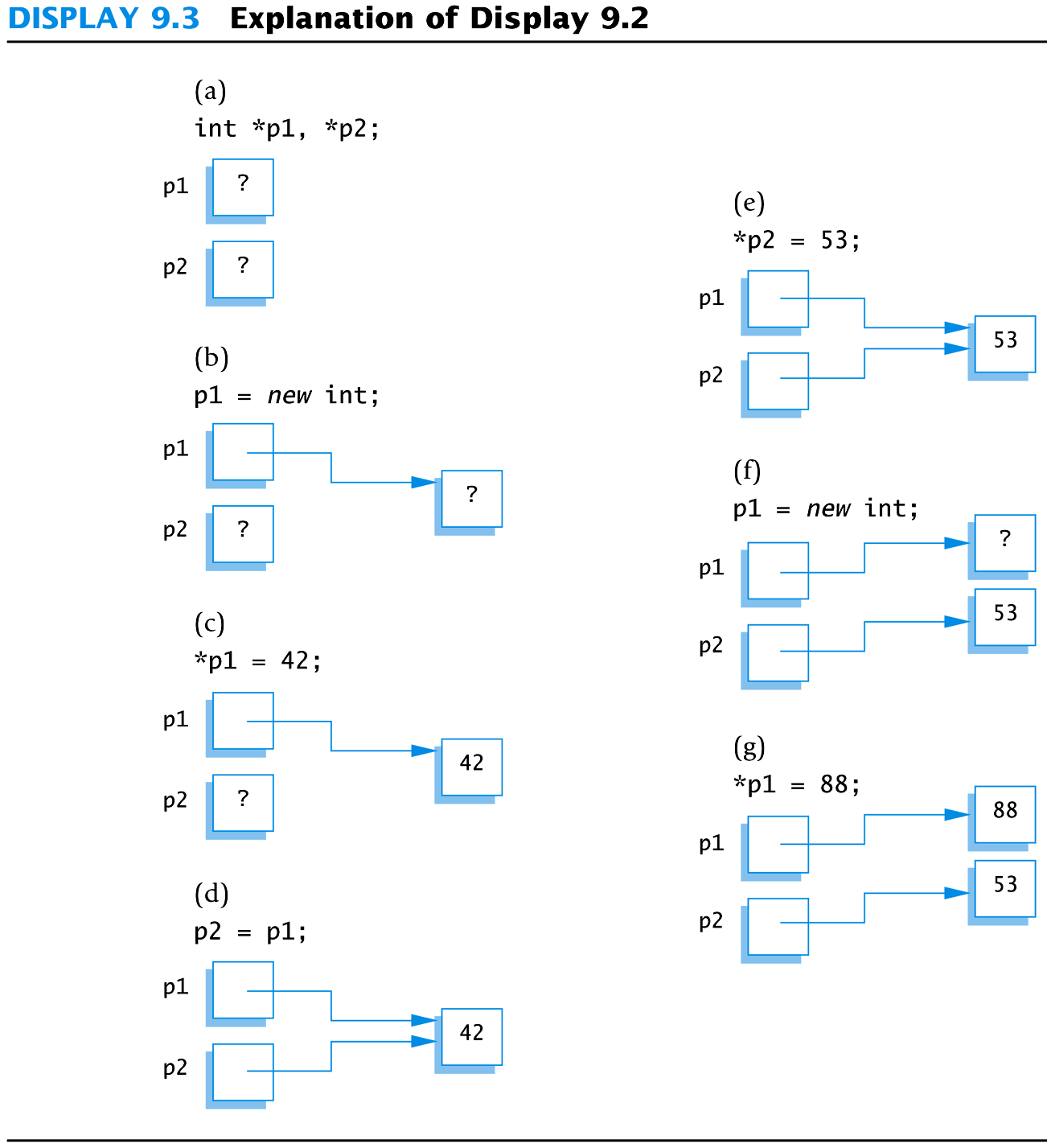 Display 9.3
Caution! Pointer Assignments
Some care is required making assignments to pointer variables
p1= p3; // changes the location that p1 "points" to
*p1 = *p3; // changes the value at the location that                 // p1 "points" to
Basic Memory Management
An area of memory called the freestore/heap is reserved for dynamic variables
New dynamic variables use memory in the freestore
If all of the freestore is used, calls to new will fail
Unneeded memory can be recycled
When variables are no longer needed, they need to be deleted and the memory they used is returned to the freestore
delete Operator
When dynamic variables are no longer needed, delete them to recycle memory to freestore
e.g.,        	delete p;memory used by the variable that p pointed to is back in freestore. p still stores that address.
 *p=10;    // Disaster!!! 
  p = NULL;  //value of p is now NULL
Dangling Pointers
Using delete on a pointer variable destroys the dynamic variable pointed to
If another pointer variable was pointing to the dynamic variable, that variable is also undefined
Undefined pointer variables are calleddangling pointers 
Dereferencing a dangling pointer (*p) is usuallydisasterous
Type Definitions
A name can be assigned to a type definition, then used to declare variables
The keyword typedef is used to define new type names
Syntax:  

typedef Known_Type_Definition  New_Type_Name;
Known_Type_Definition can be any type
Defining Pointer Types
To avoid mistakes using pointers, define a pointer type name
Example:      

typedef int* IntPtr;

Defines a new type, IntPtr, for pointer variables containing pointers to int variables
IntPtr p;
is equivalent to
int *p;
Multiple Declarations Again
Using our new pointer type defined as           	    typedef int* IntPtr;
	Then, we can prevent this error in pointer declaration:int *P1, P2;//Only P1 is a pointer variable
   	    with 
IntPtr P1, P2; 
// P1 and P2 are pointer variables
Pointer Reference Parameters
A second advantage in using typedef to define a pointer type is seen in parameter lists
Example:  

void sample_function(IntPtr& pointer_var);                 is less confusing than         
void sample_function( int*& pointer_var);